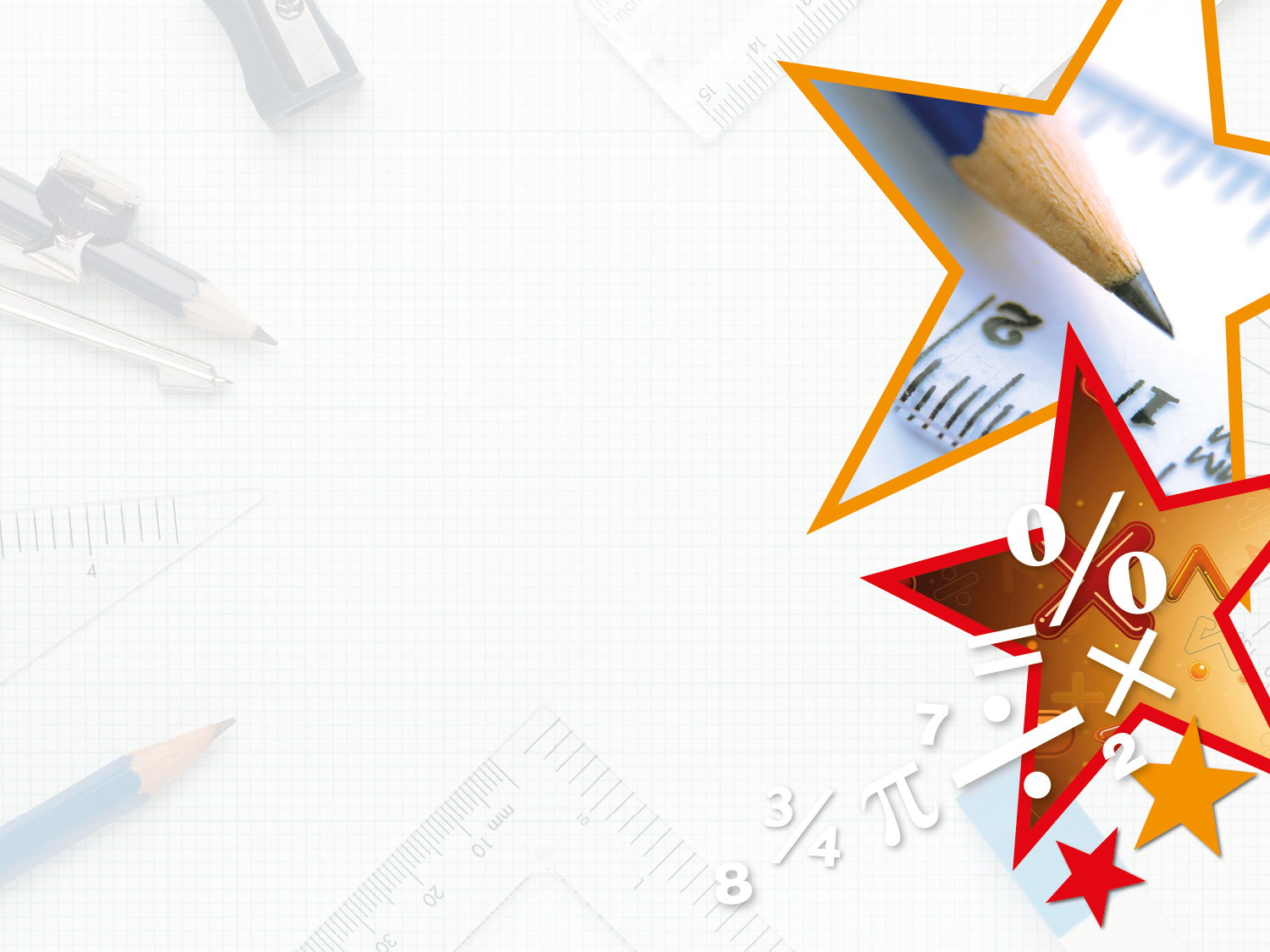 LIFE/work balance











We have started a #LIFEworkbalance campaign and we need your help to complete our LIFE/work balance survey.

We hope to publish the results soon, so please give 15 minutes of your time to help us get a true picture of school life.


Want to be a part of this campaign? Take the survey on our website and share it with your colleagues!
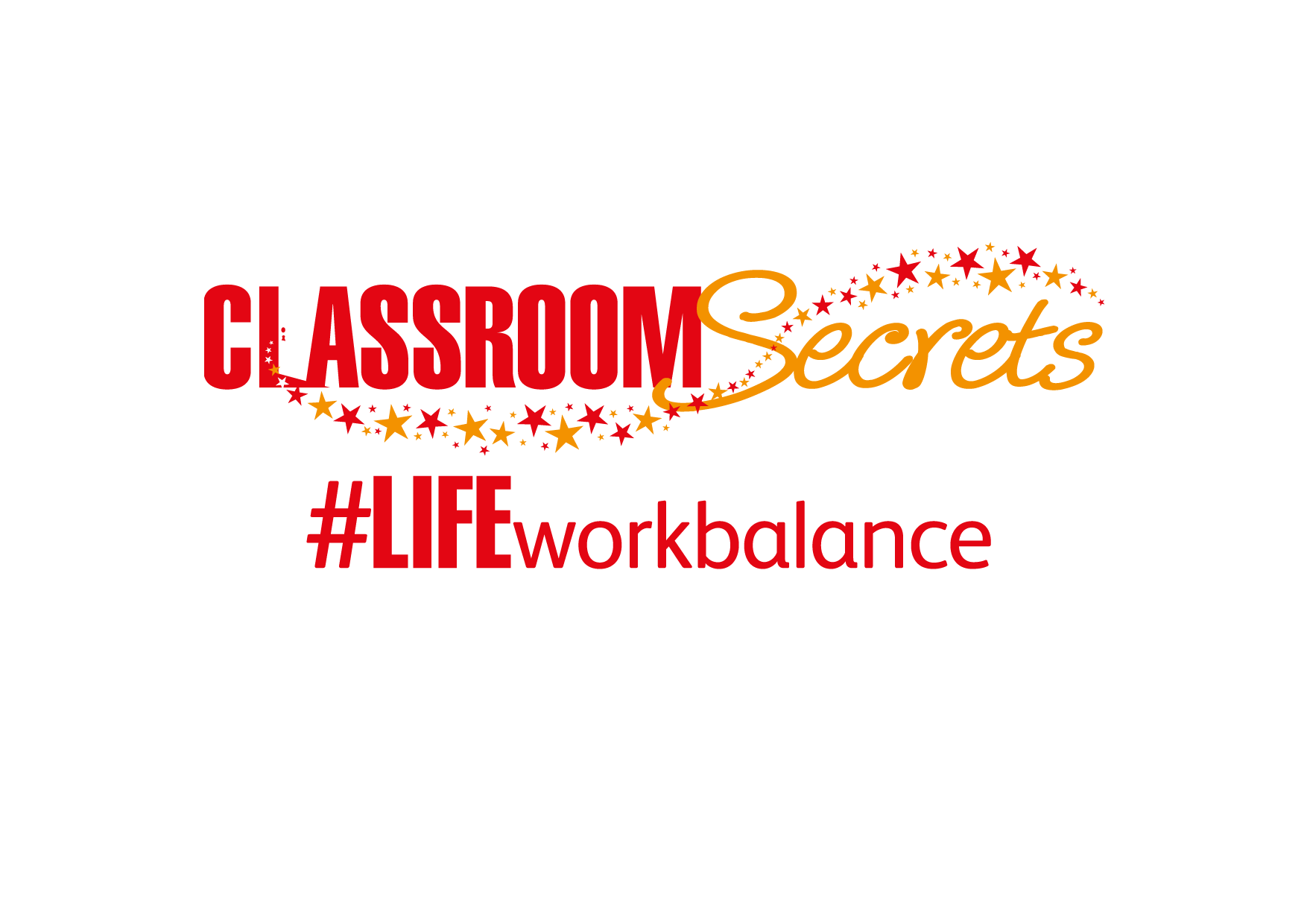 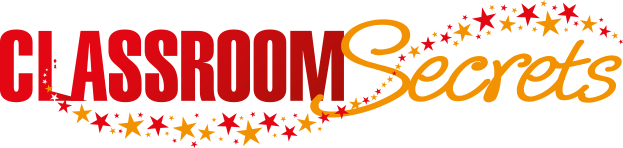 © Classroom Secrets Limited 2018
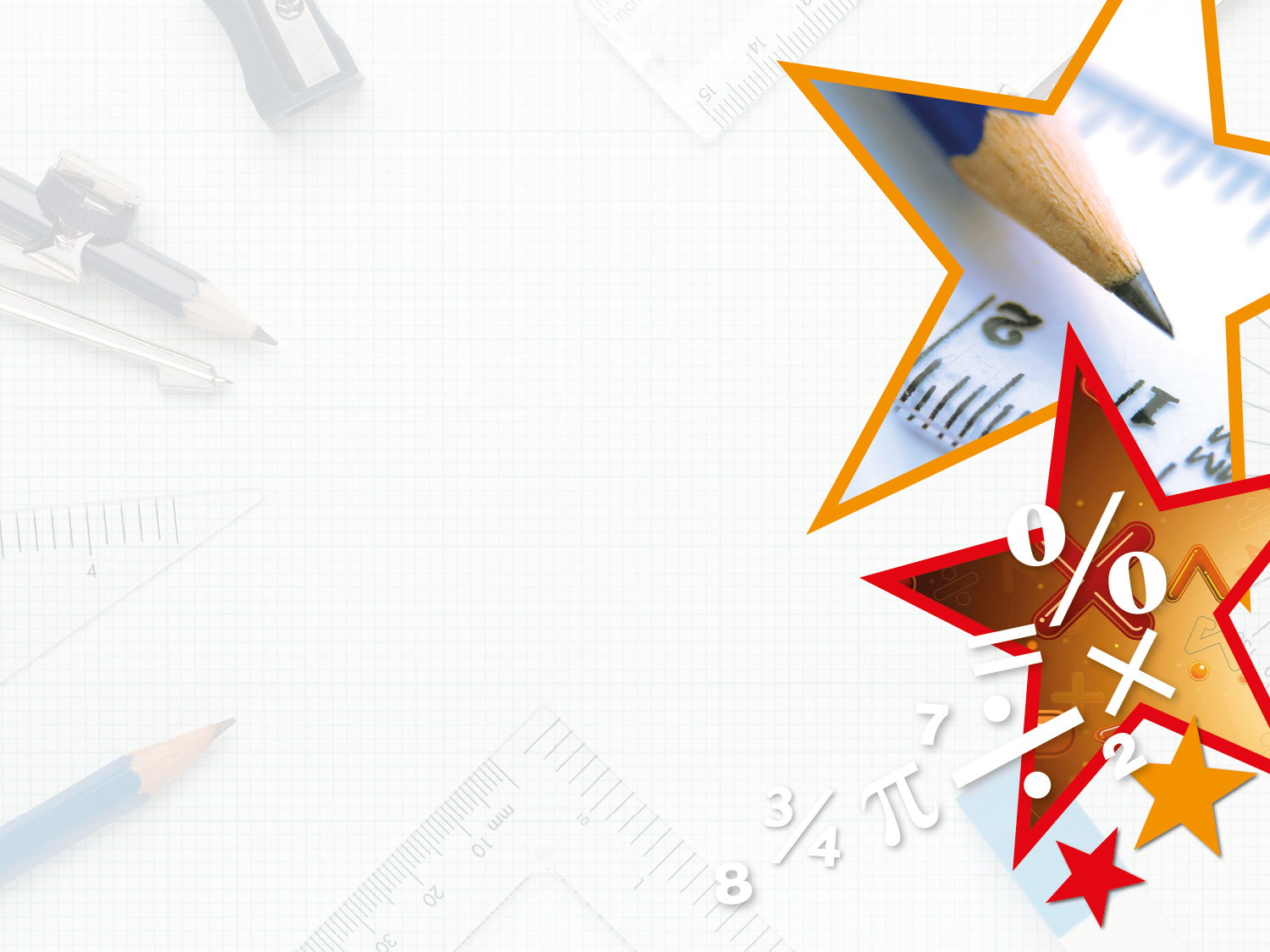 Year 4 – Summer Block 6 – Position and Direction – Describe Movement

About This Resource:

This PowerPoint has been designed to support your teaching of this small step. It includes a starter activity and an example of each question from the Varied Fluency and Reasoning and Problem Solving resources also provided in this pack. You can choose to work through all examples provided or a selection of them depending on the needs of your class.


National Curriculum Objectives:

Mathematics Year 4: (4P2) Describe movements between positions as translations of a given unit to the left/right and up/down
Mathematics Year 4: (4P3a) Describe positions on a 2-D grid as coordinates in the first quadrant


More Year 4 Position and Direction resources.


Did you like this resource? Don’t forget to review it on our website.
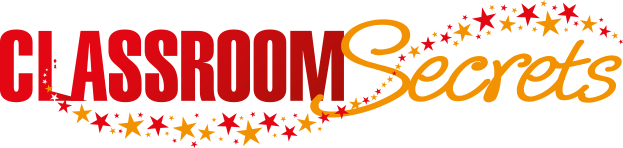 © Classroom Secrets Limited 2018
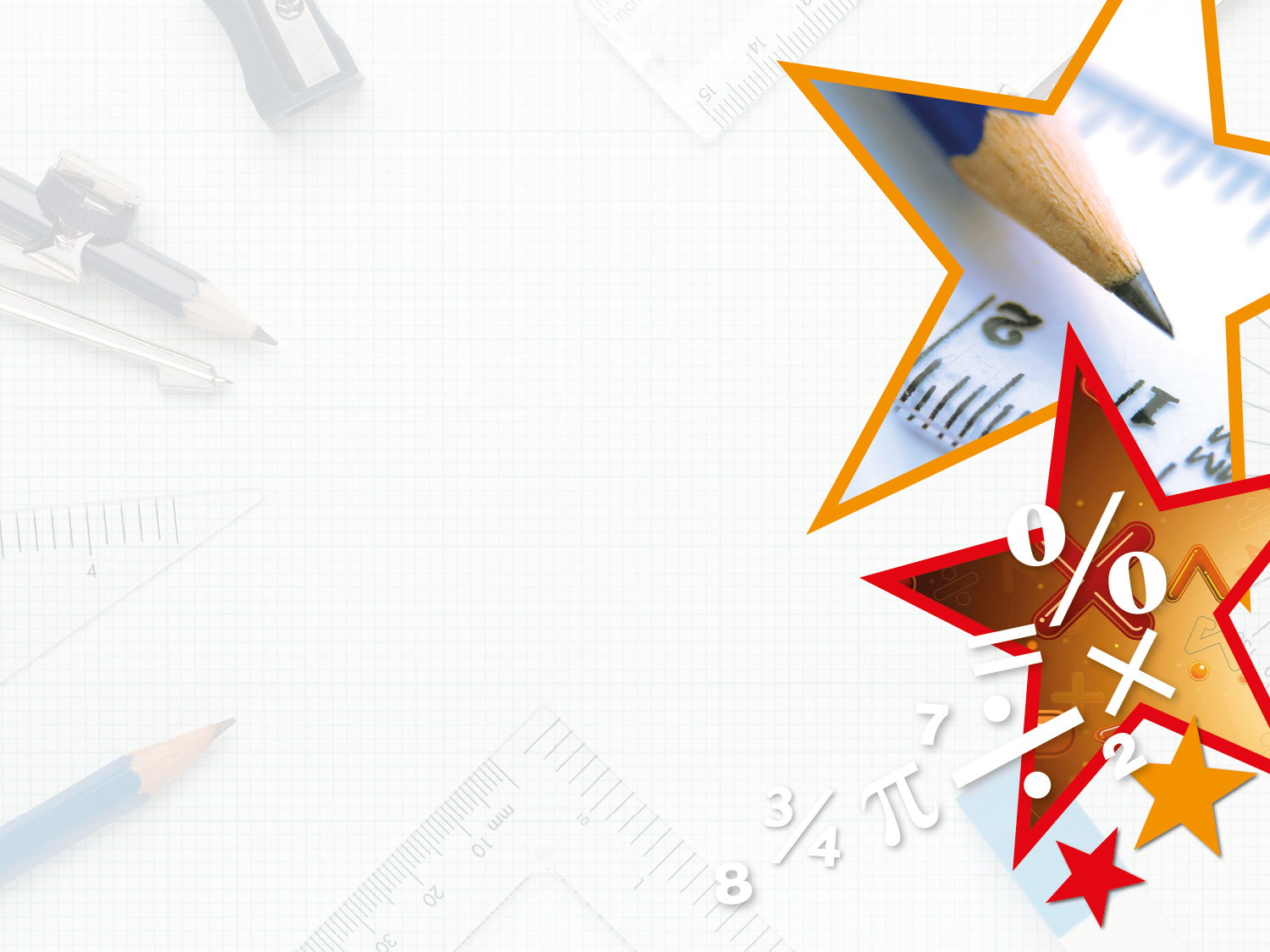 Year 4 – Summer Block 6 – Position and Direction




Step 4: Describe Movement
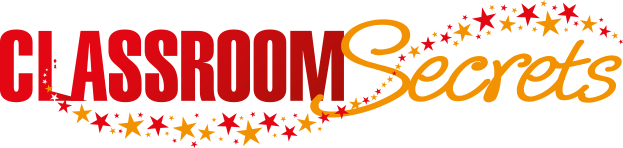 © Classroom Secrets Limited 2018
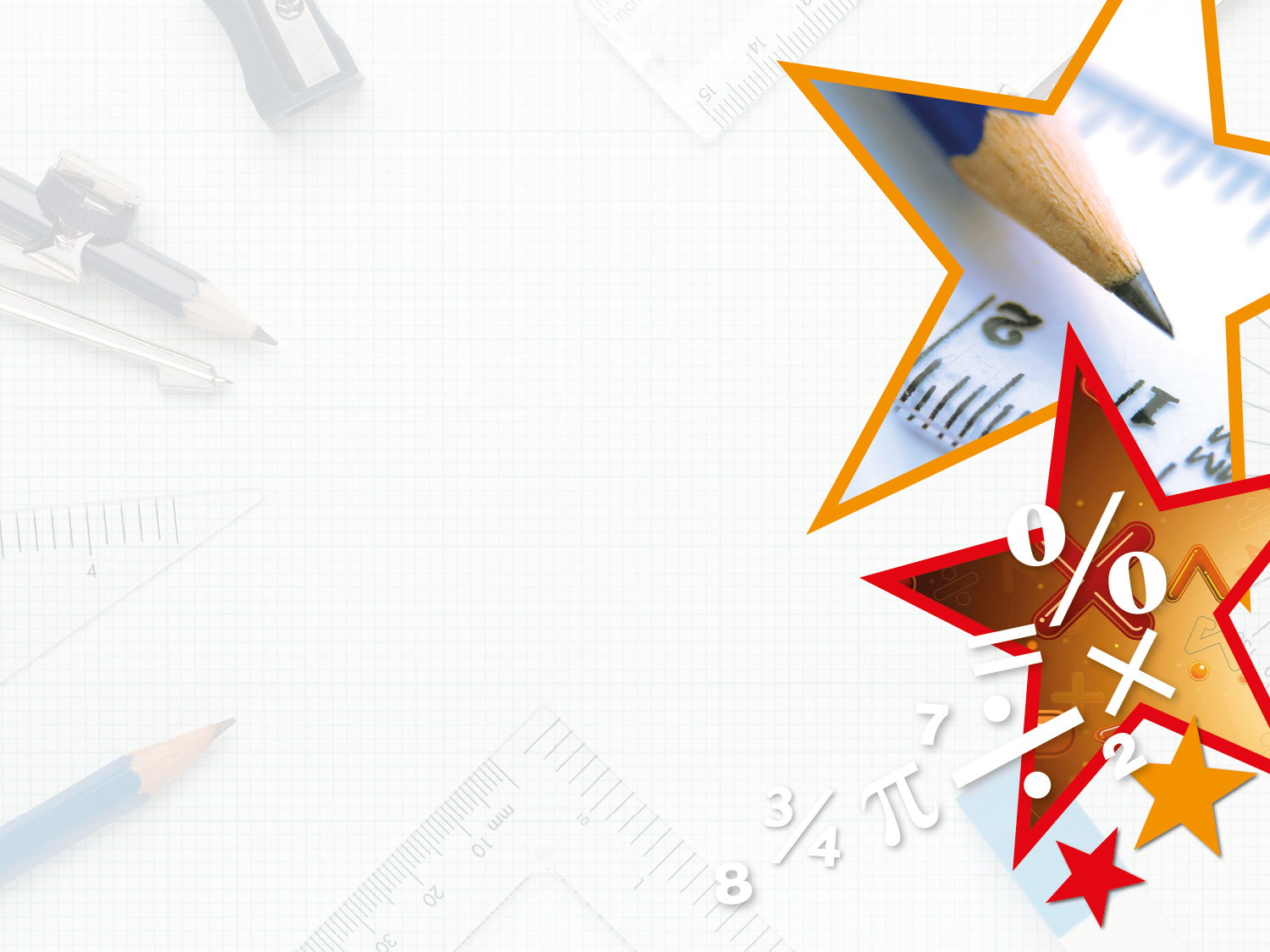 Introduction

Describe how each of the orange points must move to get to the green point.
y
x
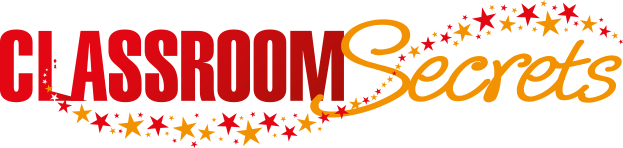 © Classroom Secrets Limited 2018
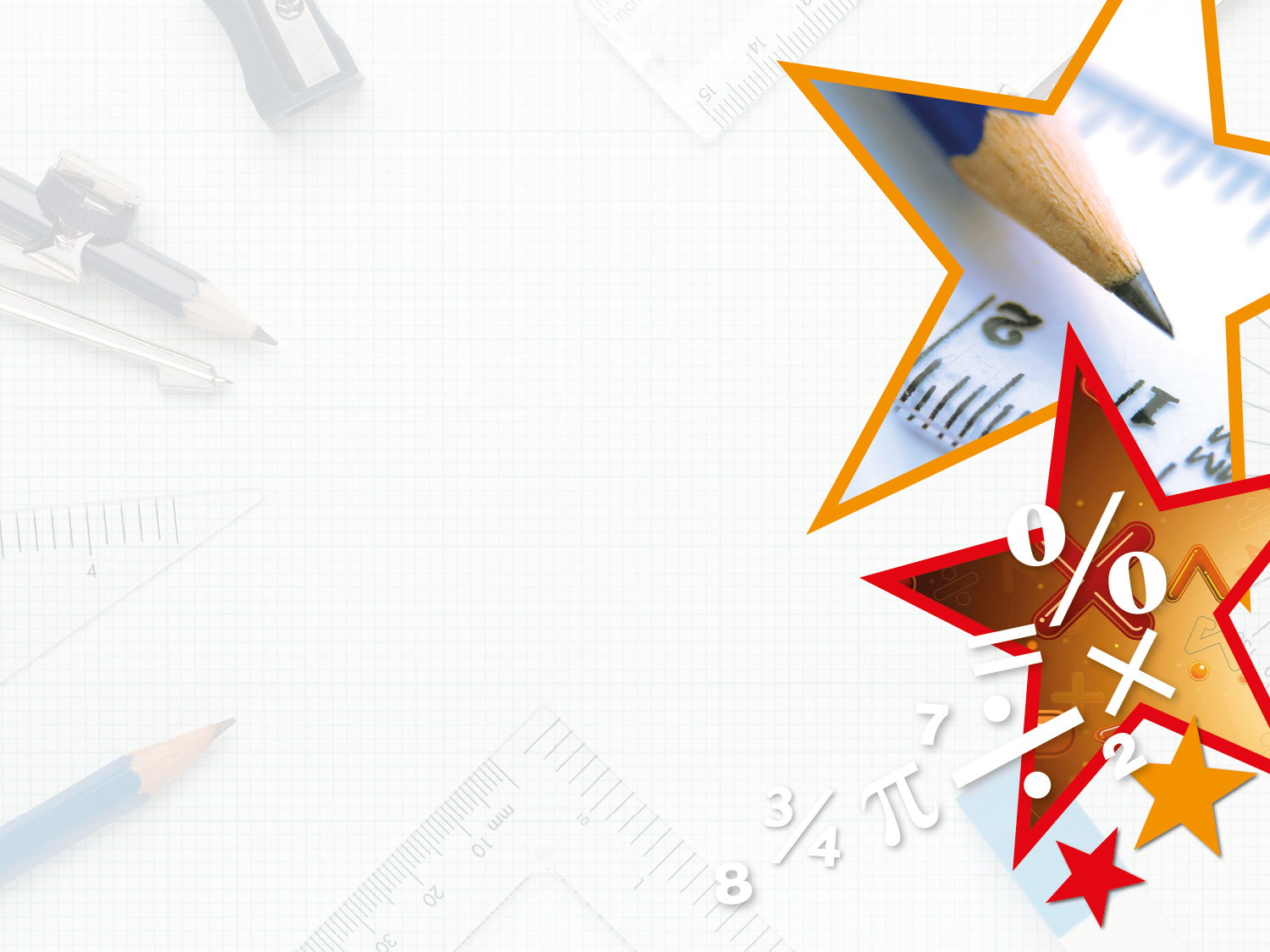 Introduction

Describe how each of the orange points must move to get to the green point.
y
A: 3 right and 3 down  
B: 3 left and 1 down 
C: 5 left and 1 up 
D: 4 right and 2 up 
E: 3 up 
F: 2 left and 5 up
x
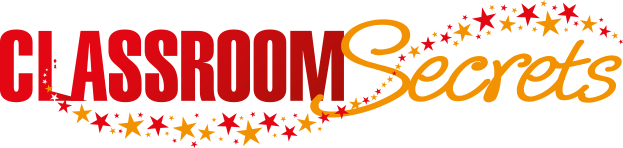 © Classroom Secrets Limited 2018
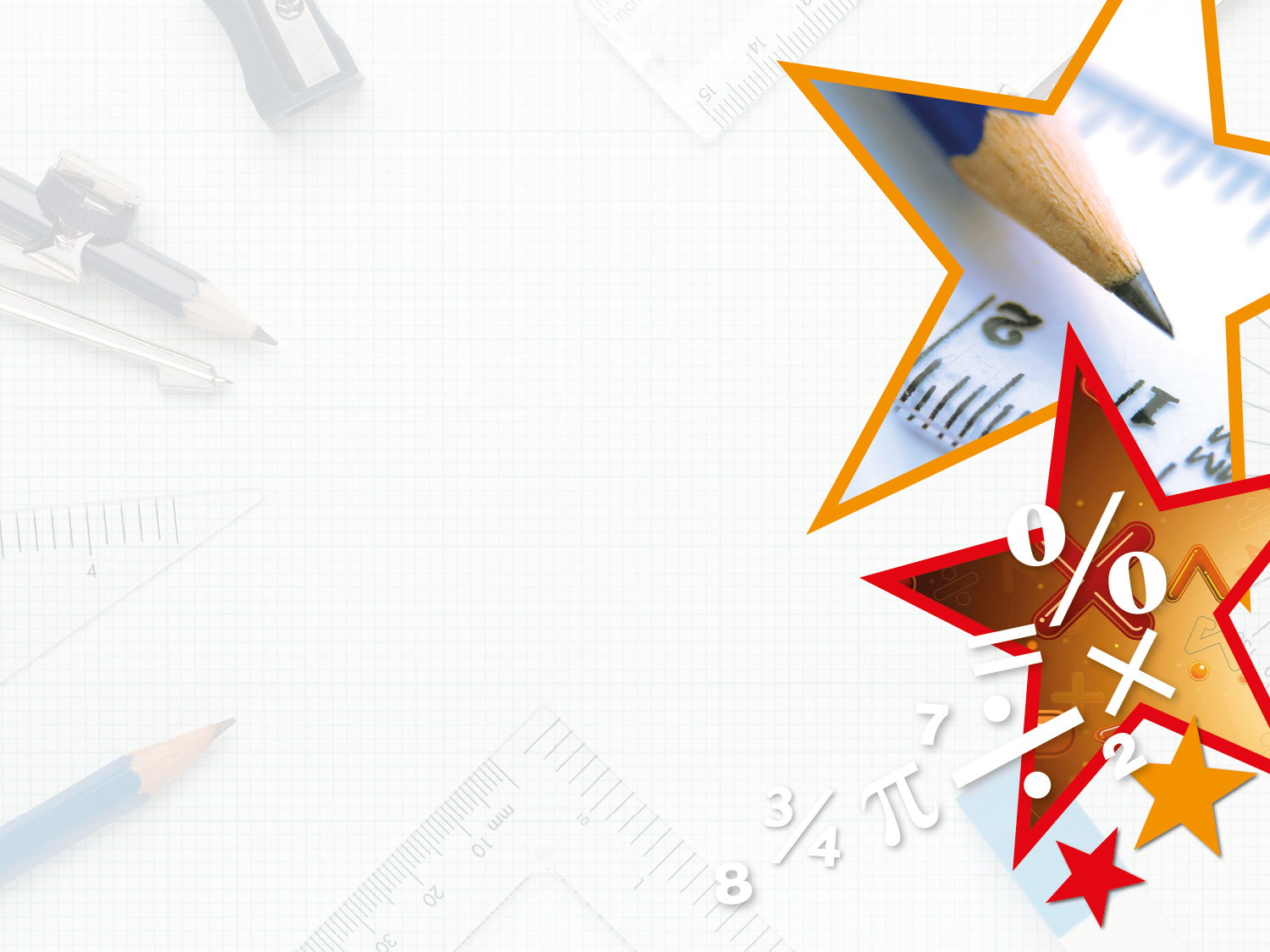 Varied Fluency 1

Describe the movement needed for the heart to get to the star.
y
x
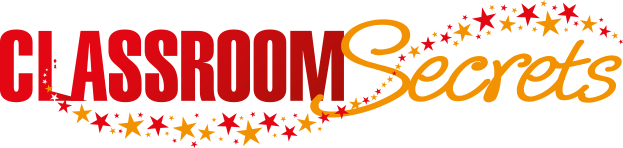 © Classroom Secrets Limited 2018
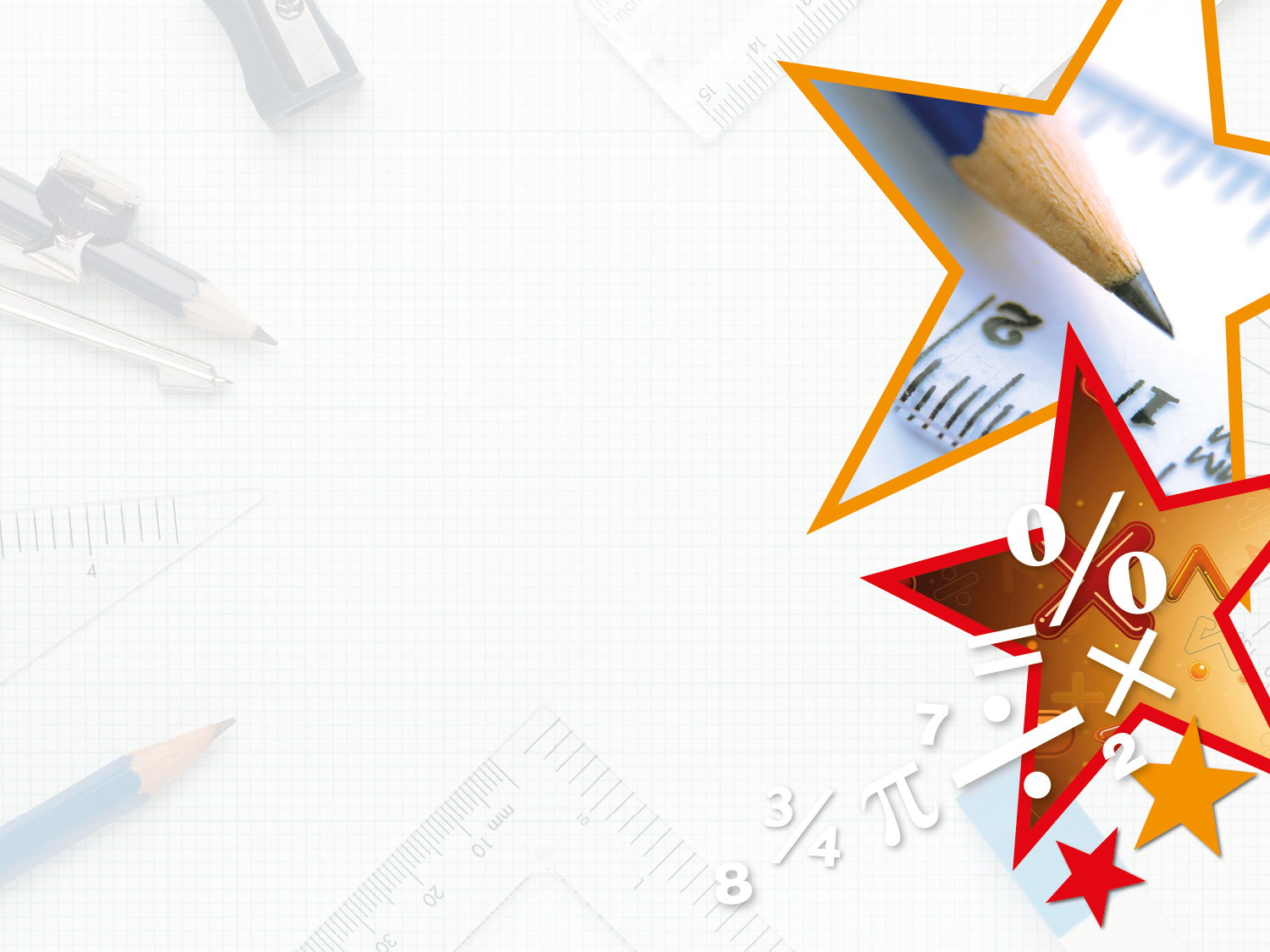 Varied Fluency 1

Describe the movement needed for the heart to get to the star.
y
5 squares right and 6 squares up.
x
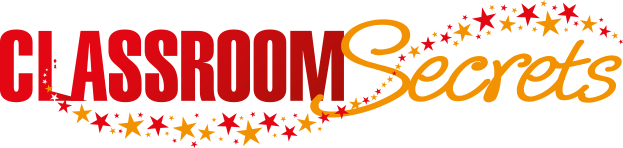 © Classroom Secrets Limited 2018
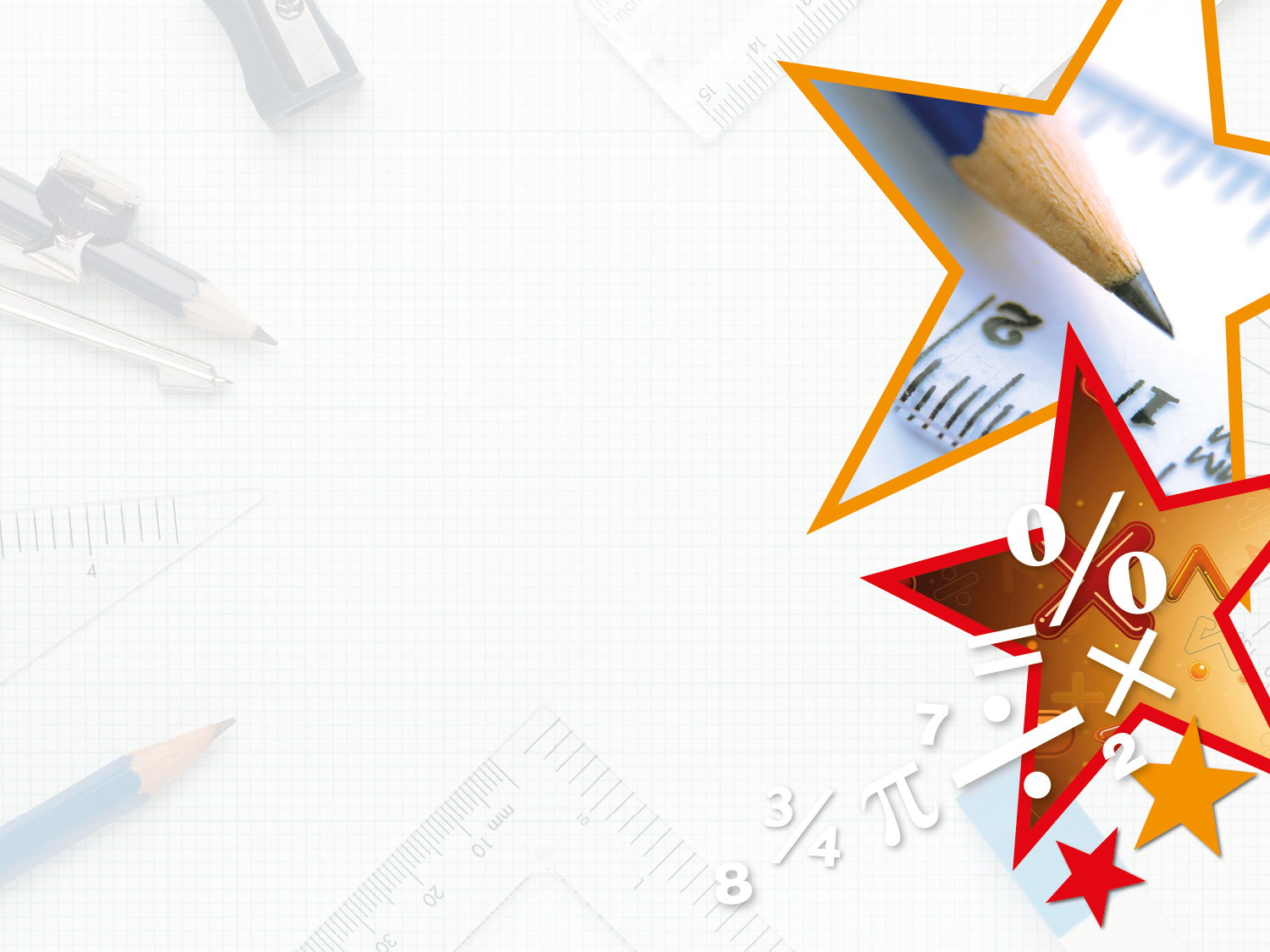 Varied Fluency 2

Translate point A 6 left and 4 up. What are the new coordinates?
y
x
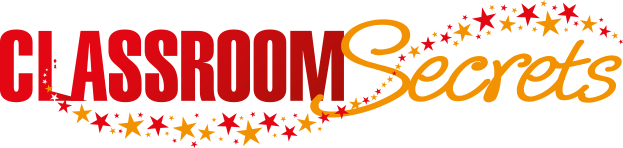 © Classroom Secrets Limited 2018
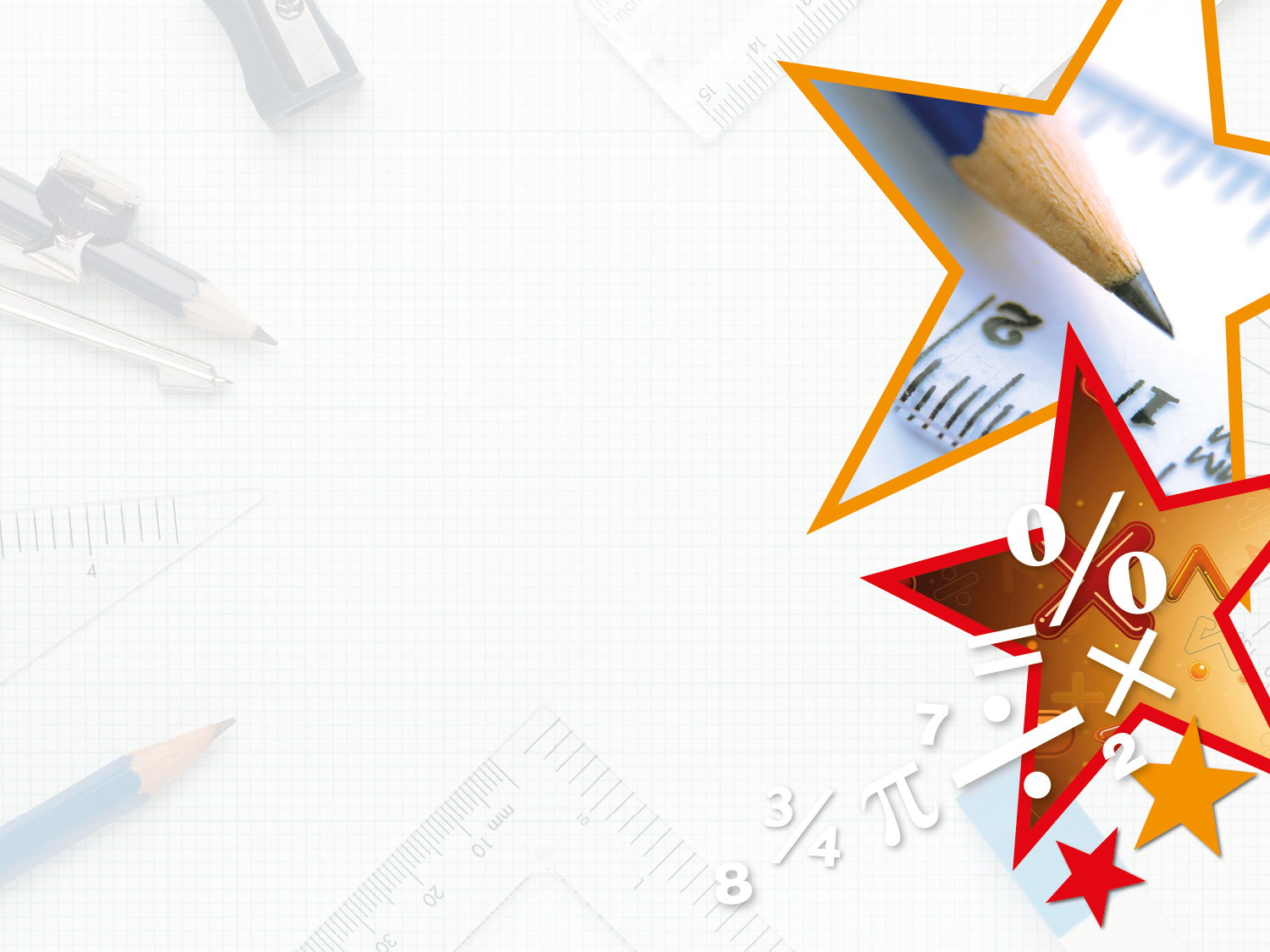 Varied Fluency 2

Translate point A 6 left and 4 up. What are the new coordinates?
y
(1, 8)
x
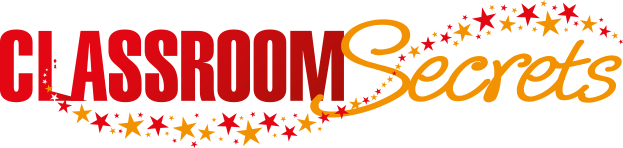 © Classroom Secrets Limited 2018
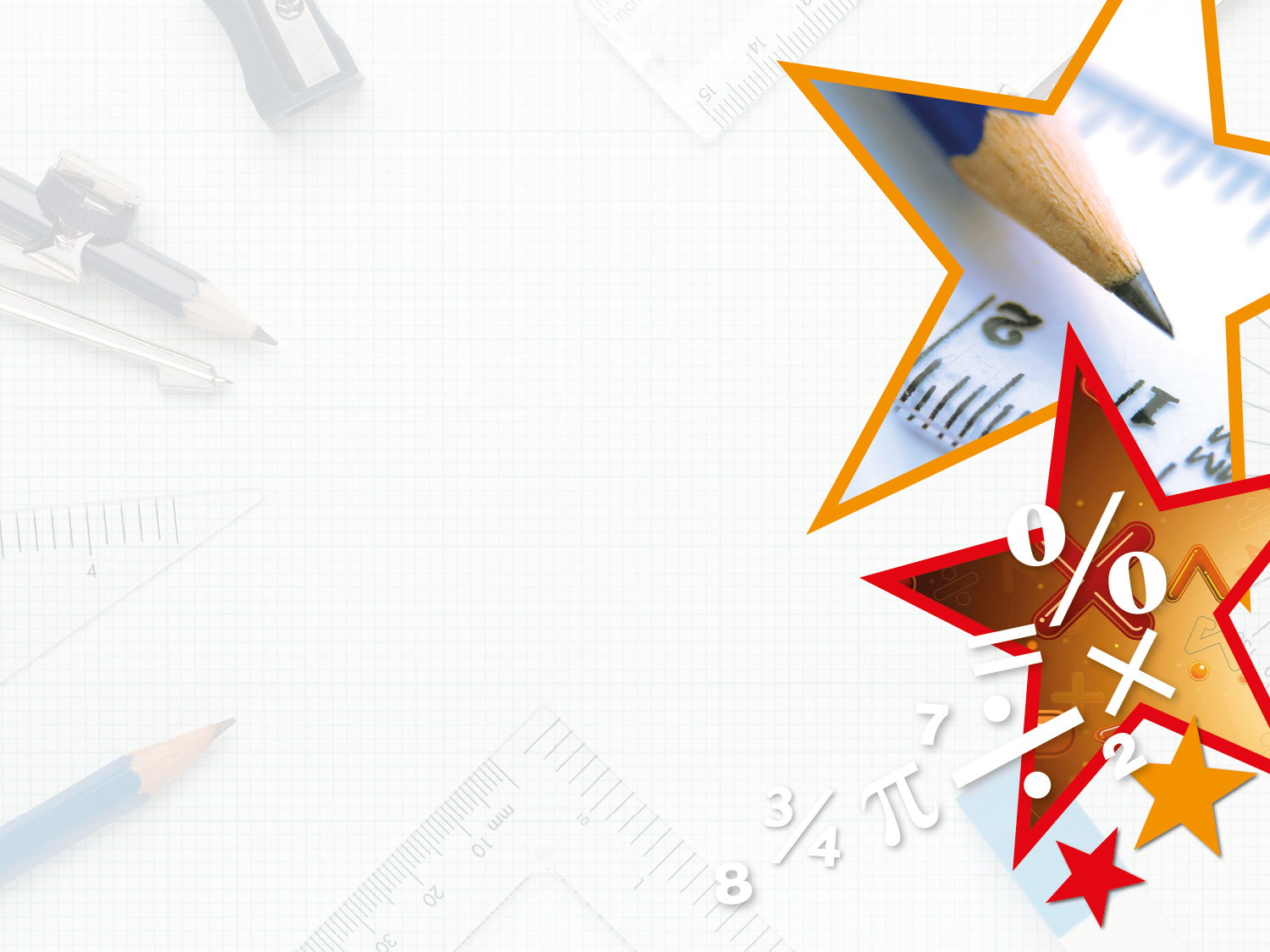 Varied Fluency 3

A point is plotted on a grid at (5, 8). 

It is translated 3 left and 4 down. 


What are the new coordinates?
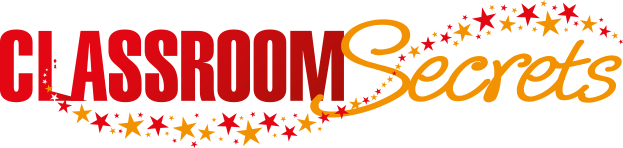 © Classroom Secrets Limited 2018
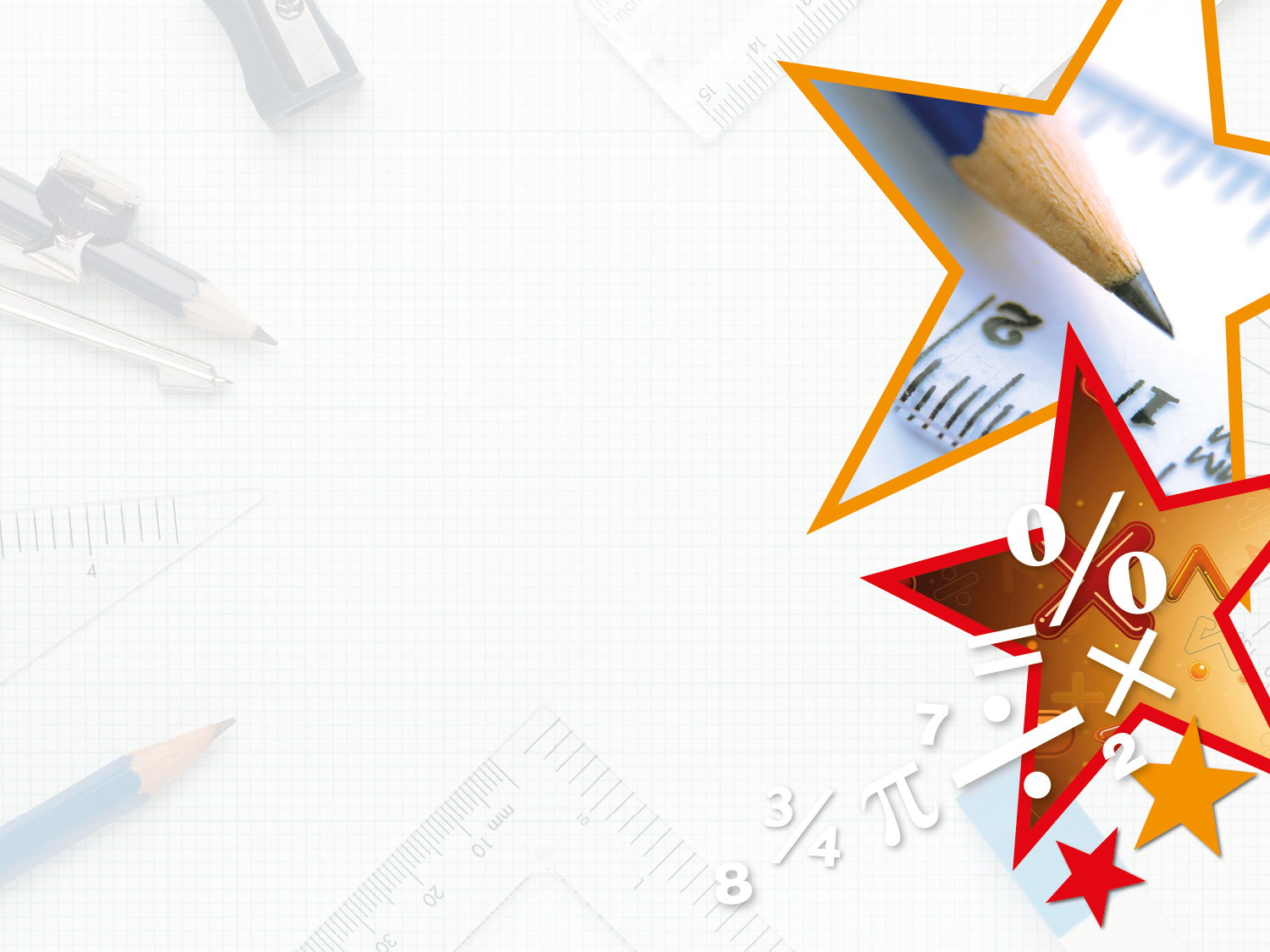 Varied Fluency 3

A point is plotted on a grid at (5, 8). 

It is translated 3 left and 4 down. 


What are the new coordinates?


(2, 4)
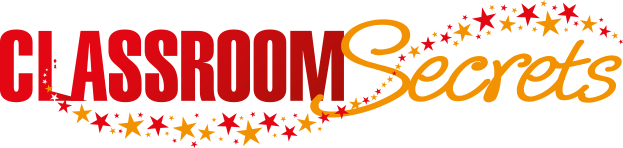 © Classroom Secrets Limited 2018
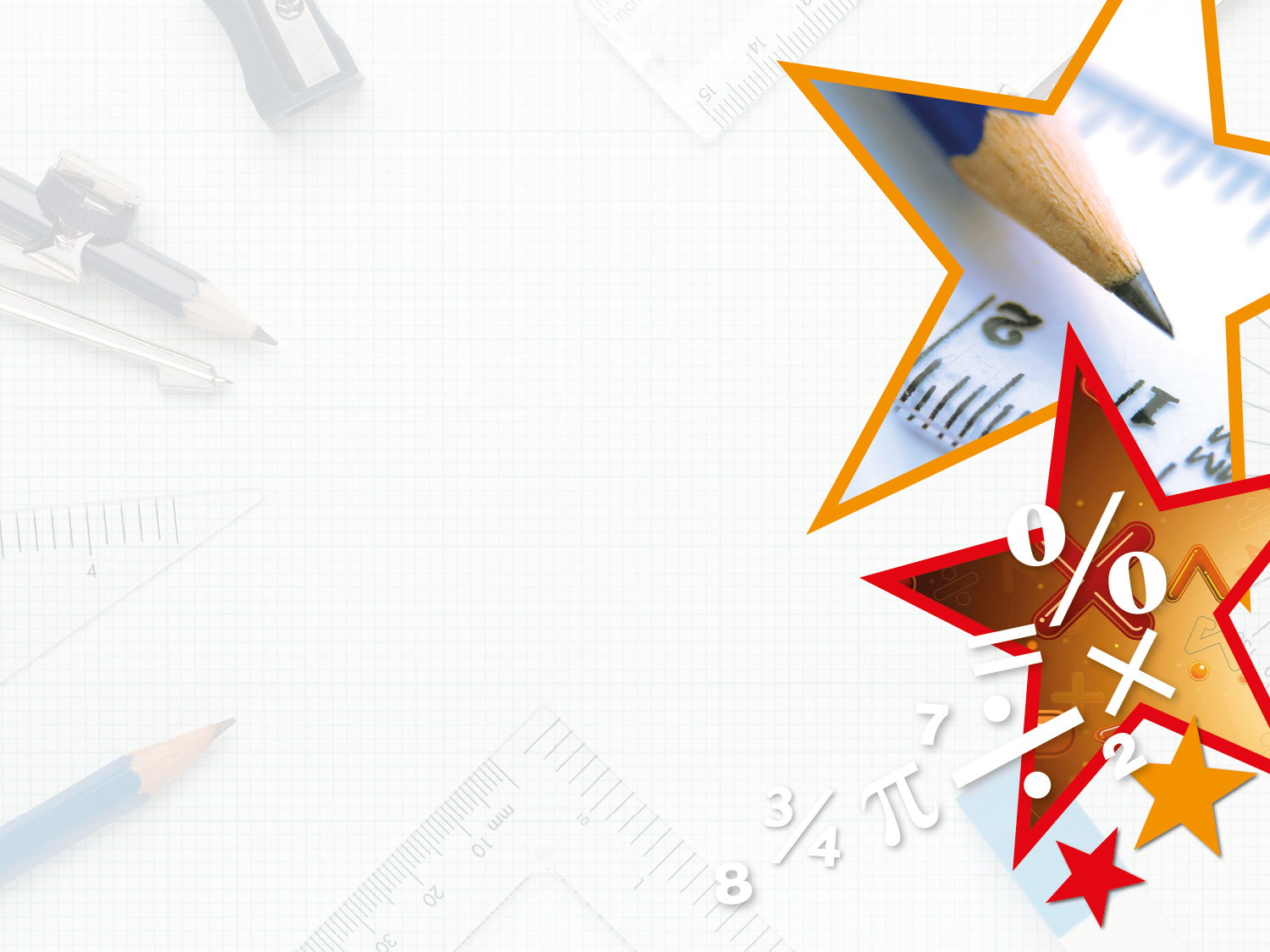 Varied Fluency 4

Rebecca has plotted a point on a grid at (2, 5). 

It is translated to (9, 7).


How is it translated?
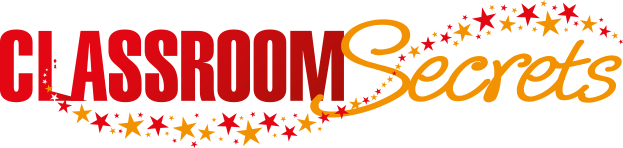 © Classroom Secrets Limited 2018
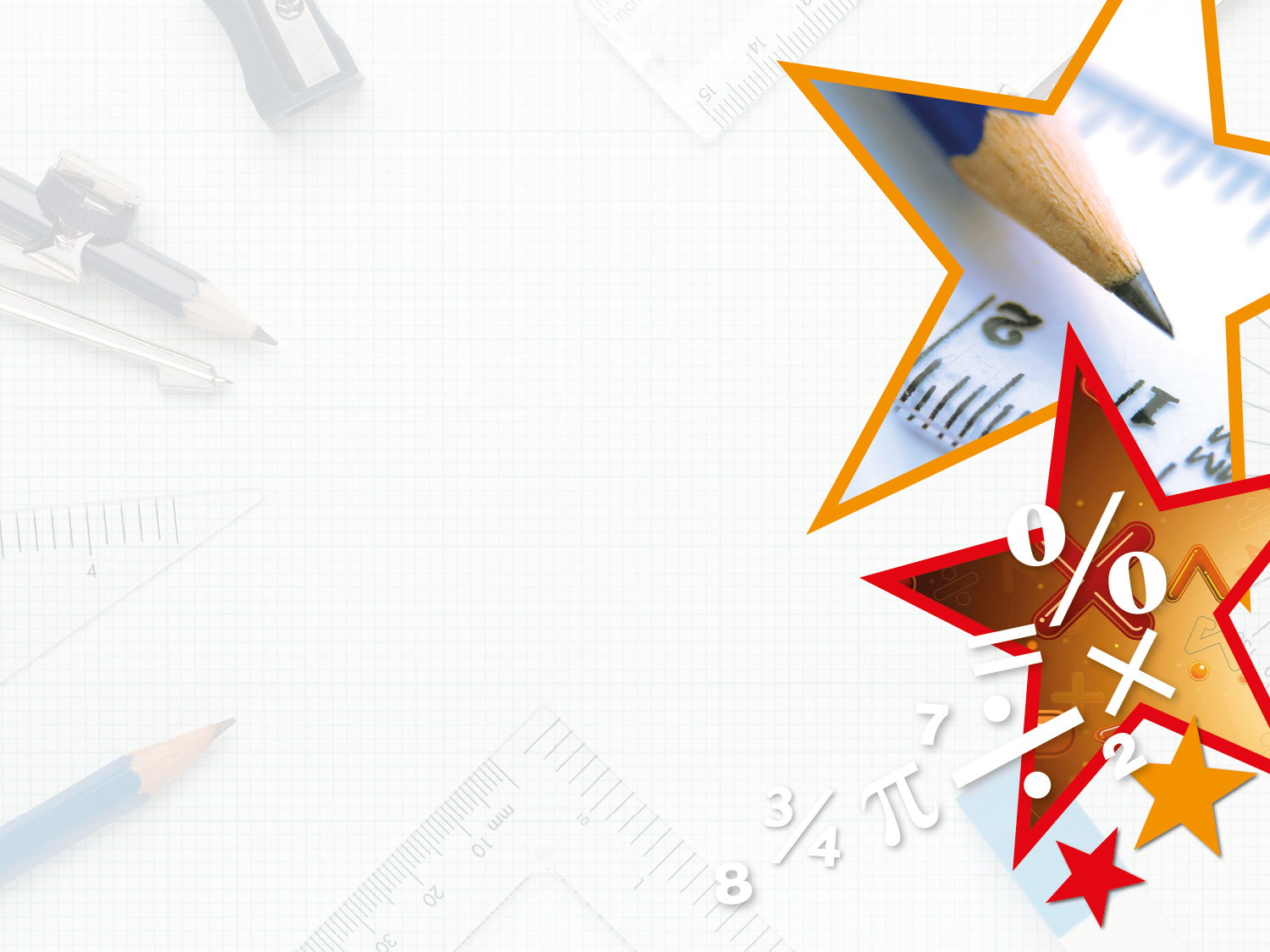 Varied Fluency 4

Rebecca has plotted a point on a grid at (2, 5). 

It is translated to (9, 7).


How is it translated?



7 right and 2 up
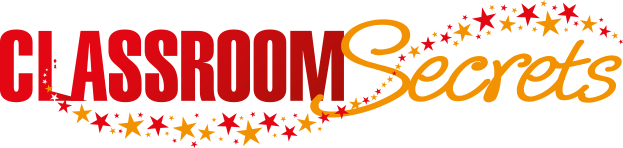 © Classroom Secrets Limited 2018
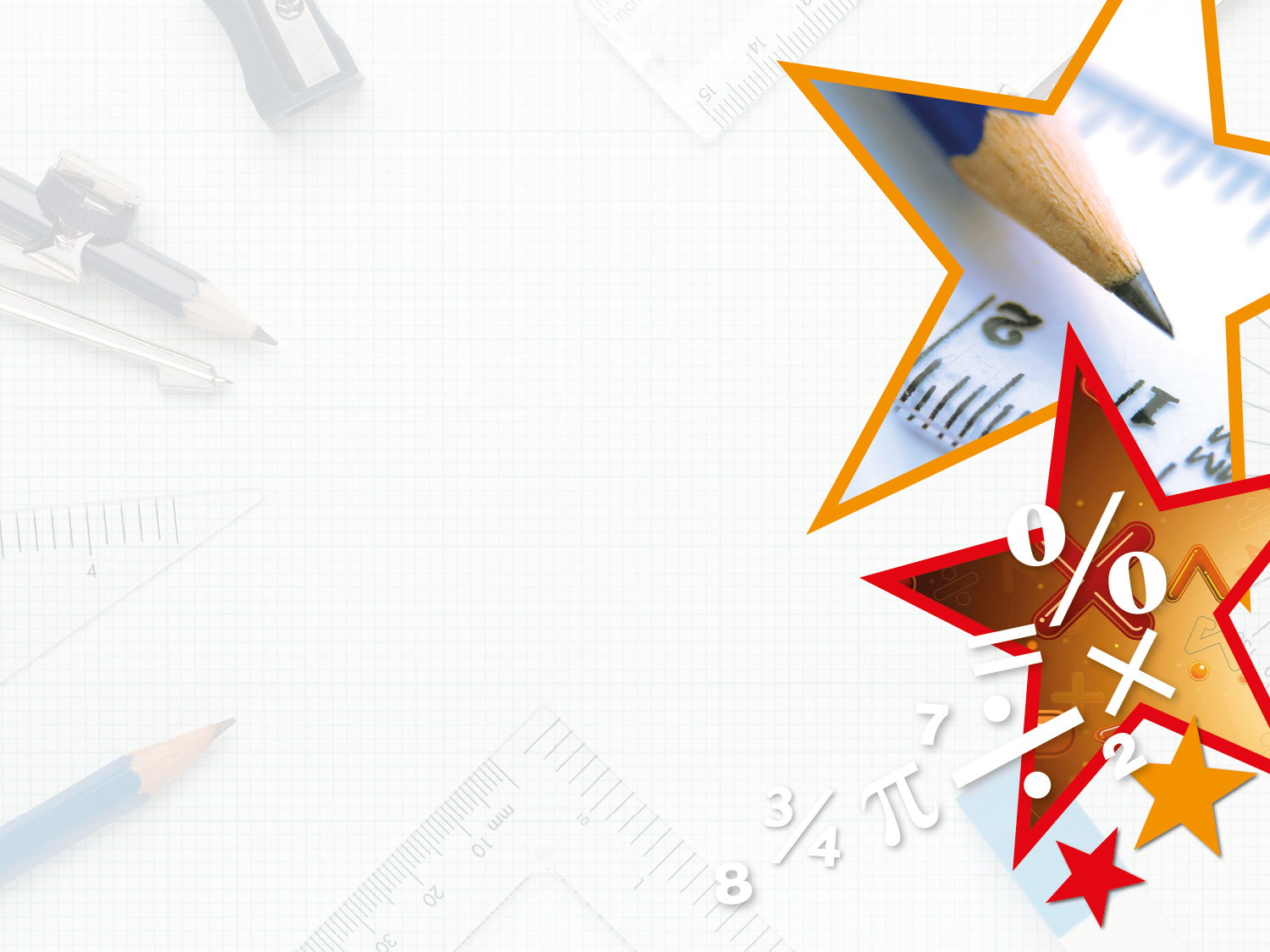 Reasoning 1 

The heart has been translated. Its starting coordinates were (3, 9).
Kate says it has moved 3 right and 4 down. 













Is she correct? Explain.
y
x
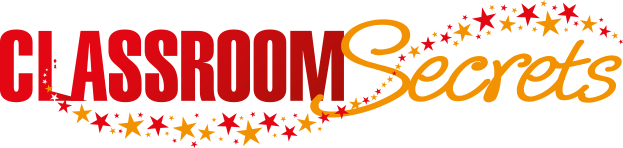 © Classroom Secrets Limited 2018
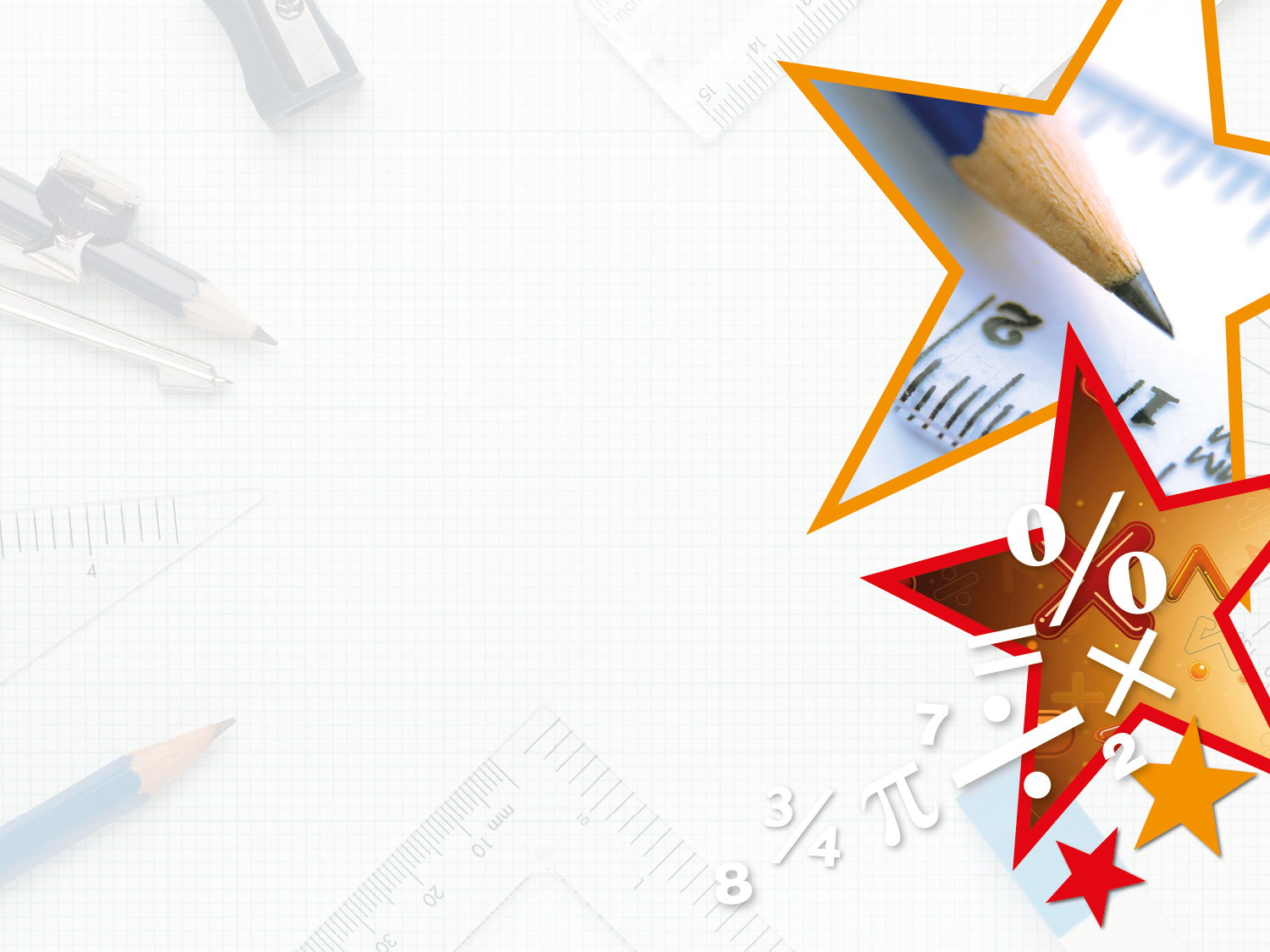 Reasoning 1 

The heart has been translated. Its starting coordinates were (3, 9).
Kate says it has moved 3 right and 4 down. 













Is she correct? Explain.
Kate is incorrect because…
y
x
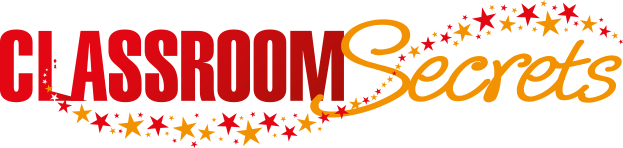 © Classroom Secrets Limited 2018
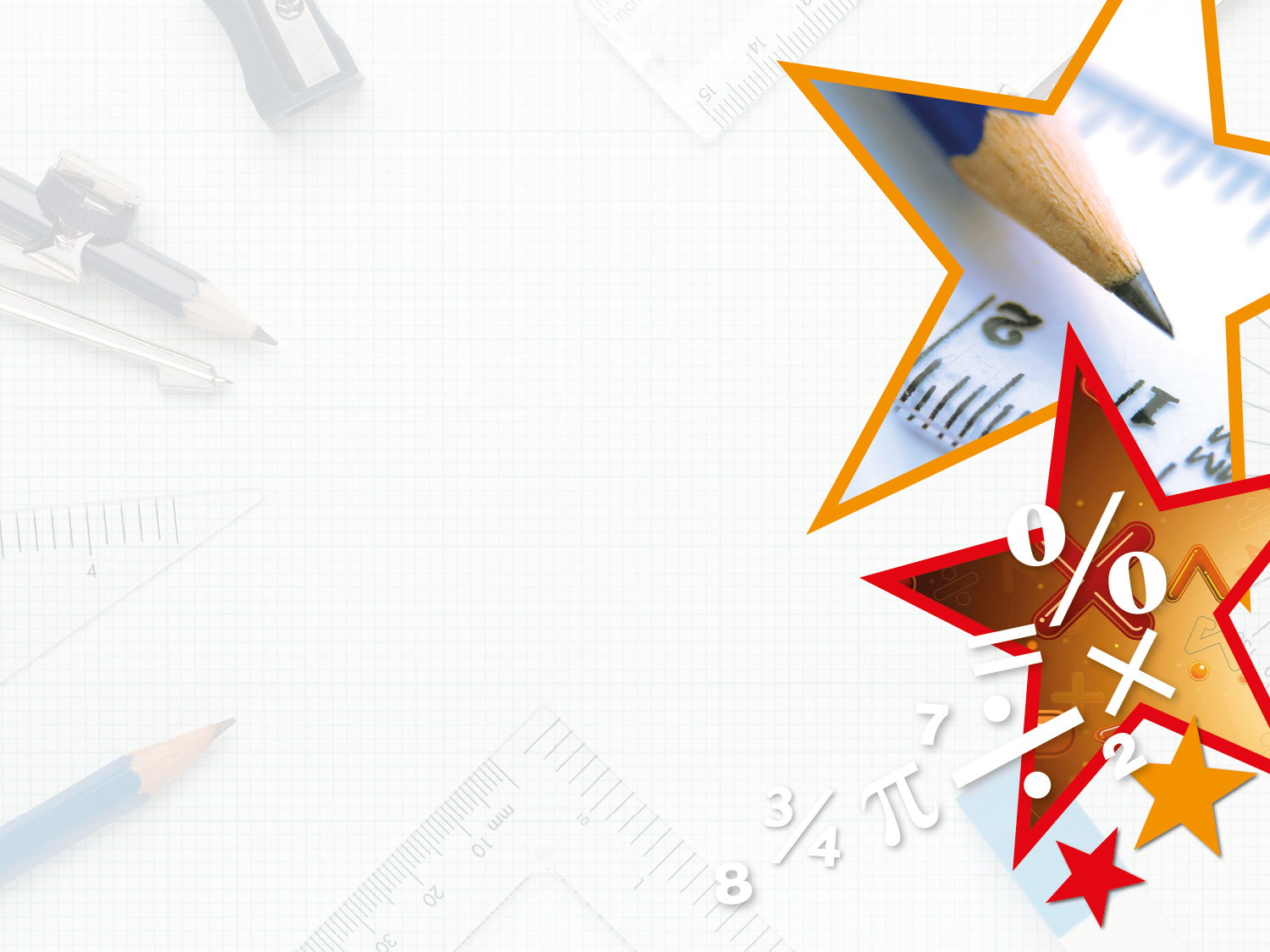 Reasoning 1 

The heart has been translated. Its starting coordinates were (3, 9).
Kate says it has moved 3 right and 4 down. 













Is she correct? Explain.
Kate is incorrect because the heart has moved 5 right and 3 down.
y
x
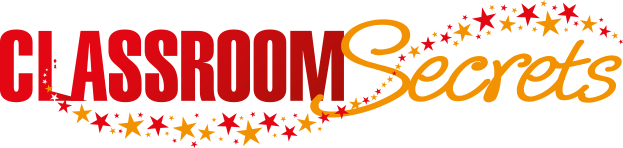 © Classroom Secrets Limited 2018
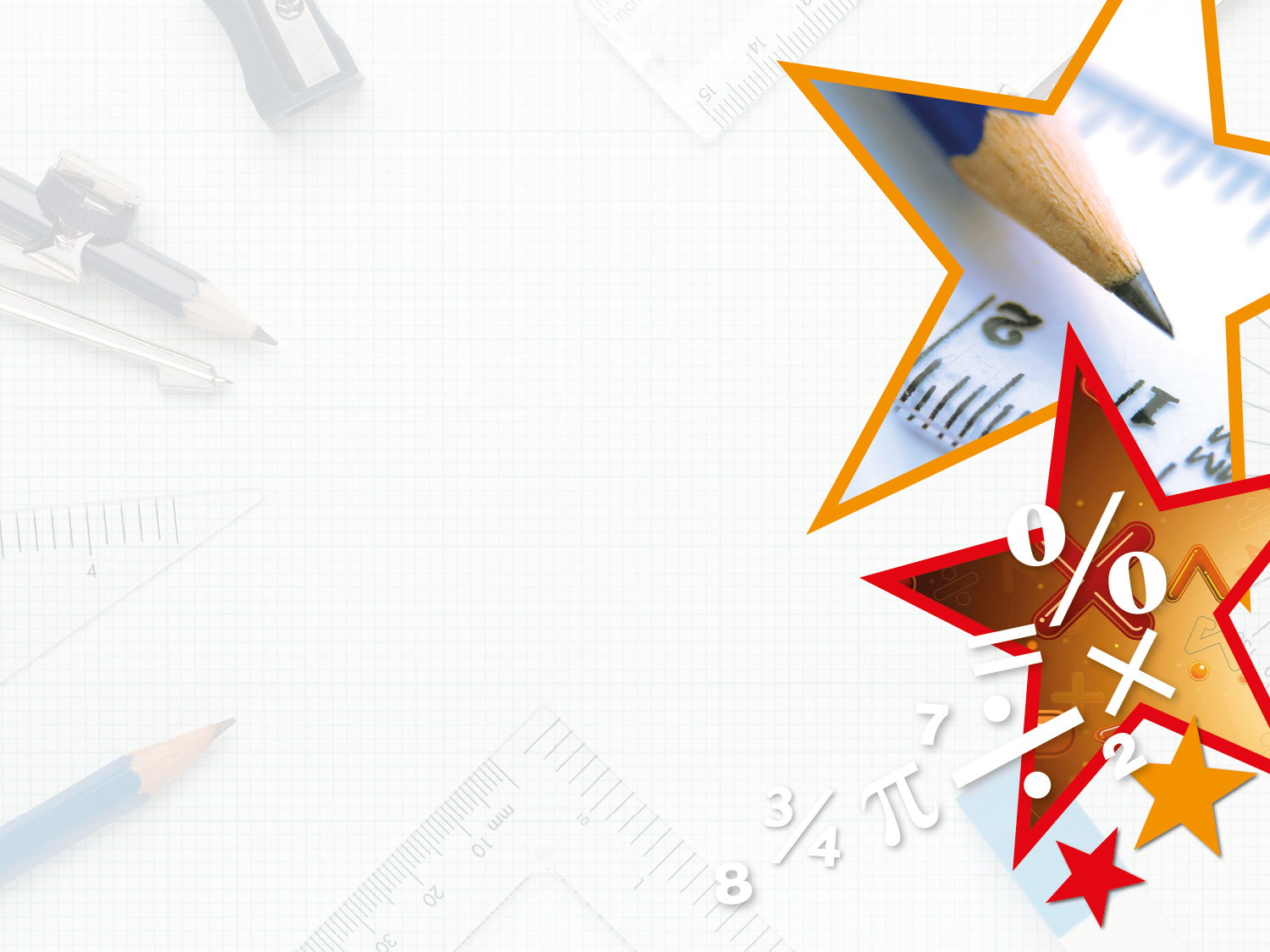 Problem Solving 1

Points A and B make exactly the same translations. Write the translations made and the coordinates of the start and finish positions of each point.
y
x
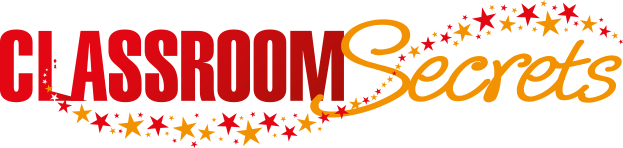 © Classroom Secrets Limited 2018
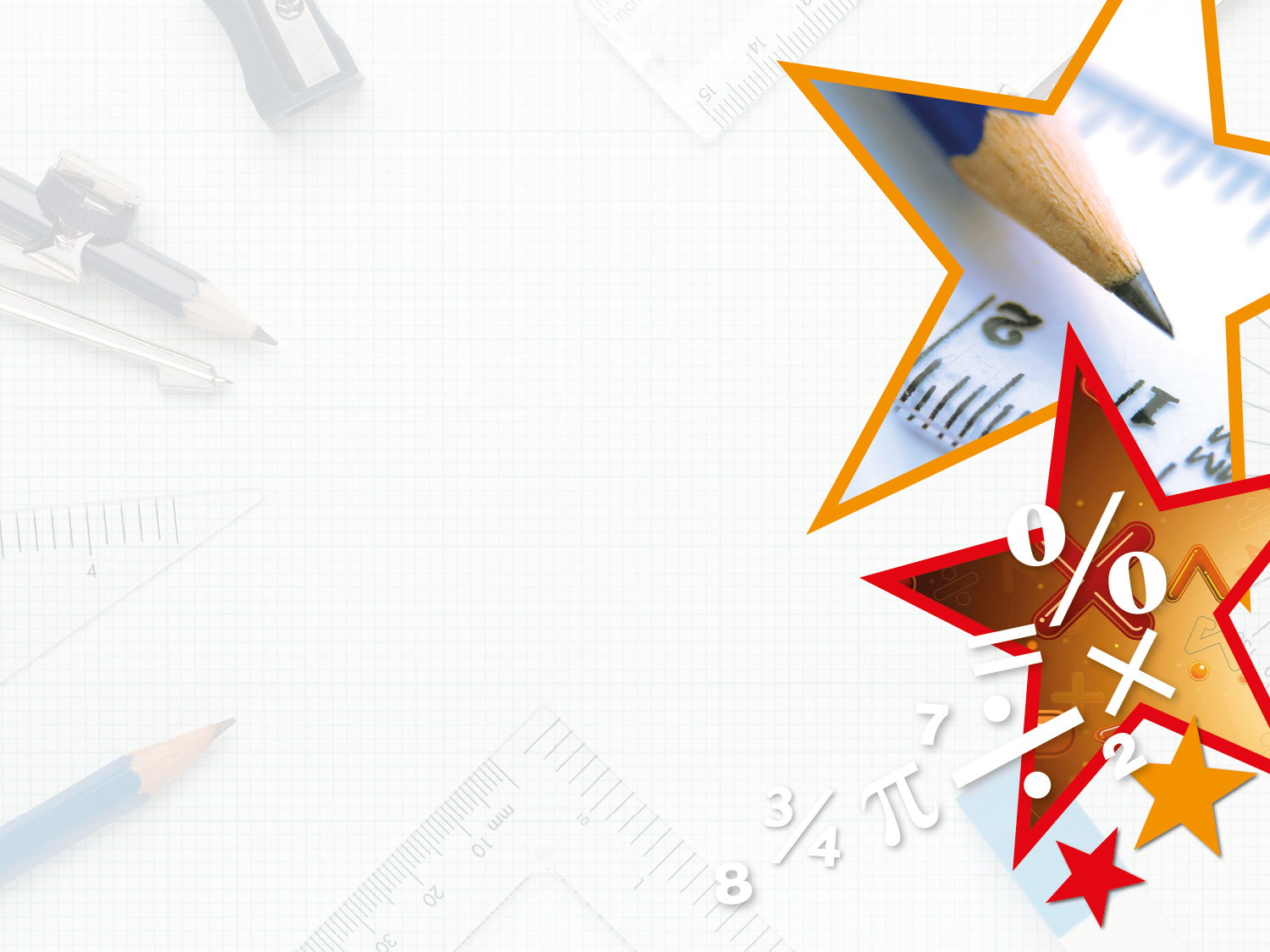 Problem Solving 1

Points A and B make exactly the same translations. Write the translations made and the coordinates of the start and finish positions of each point.
y
They have both moved 3 squares right and 2 squares down. 

A (3, 8) has moved to C (6, 6).

B (2, 6) has moved to D (5, 4).
x
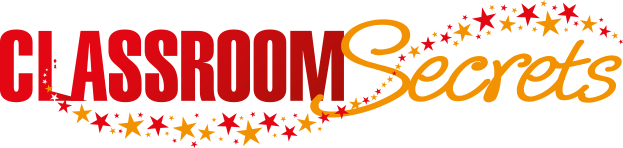 © Classroom Secrets Limited 2018
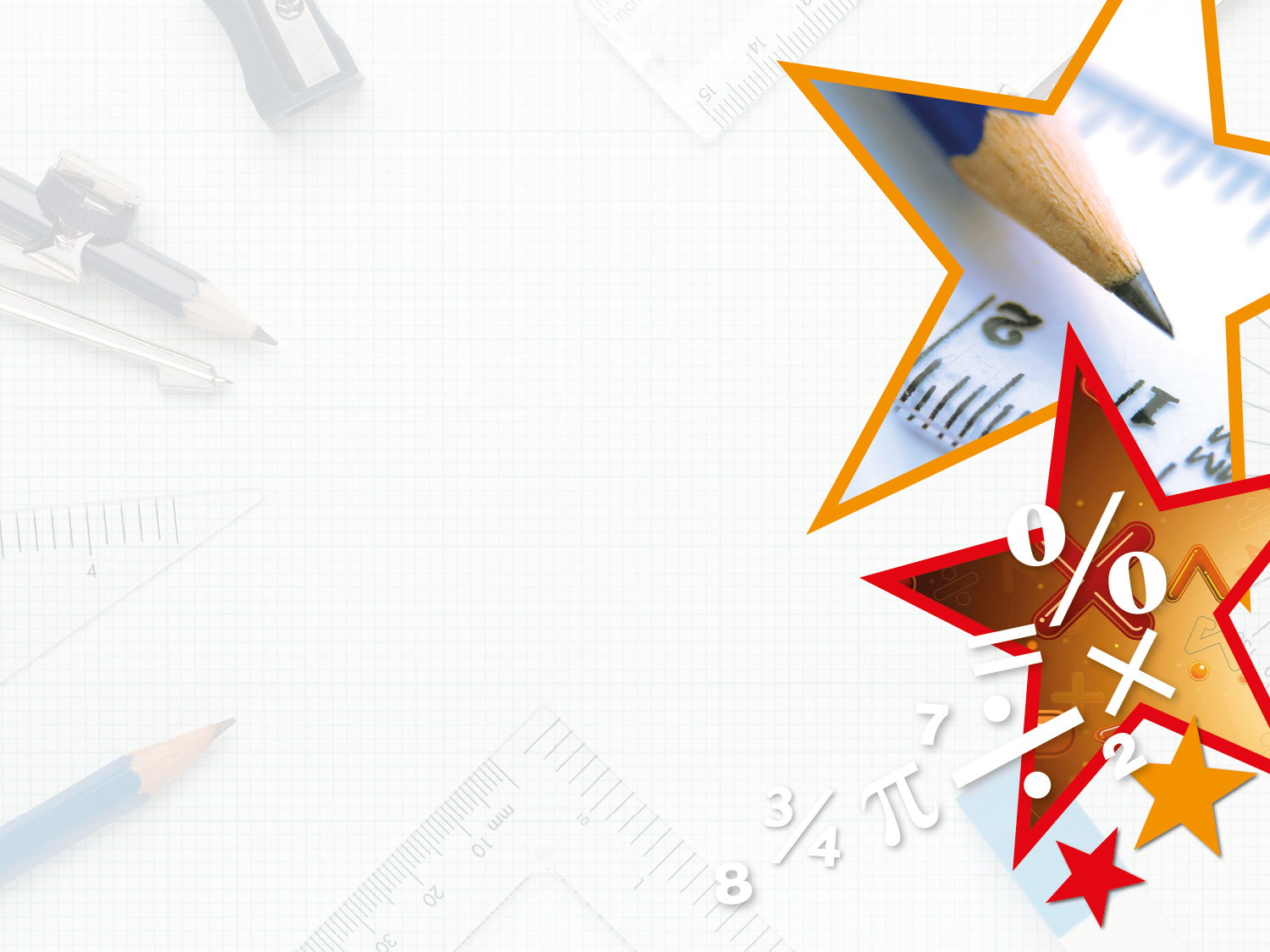 Problem Solving 2

Star A has been translated three times. Match each numbered point to the correct translation statement.
y
x
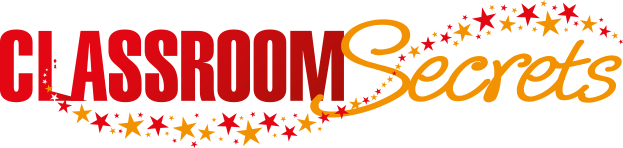 © Classroom Secrets Limited 2018
A. 2 left and 6 up
B. 4 right and 1 up
C. 5 right and 7 up
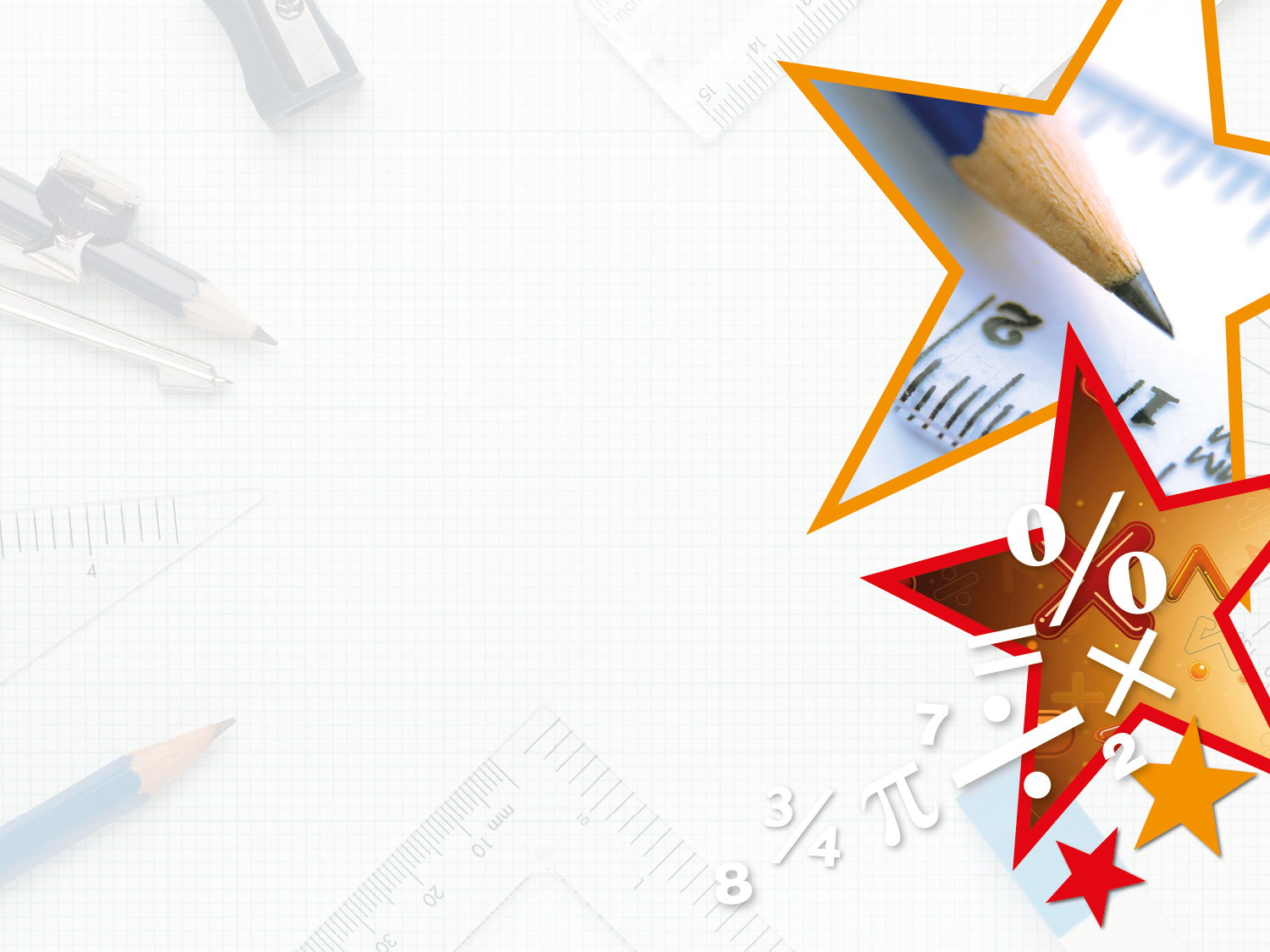 Problem Solving 2

Star A has been translated three times. Match each numbered point to the correct translation statement.
y
x
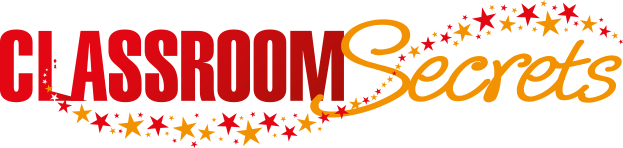 © Classroom Secrets Limited 2018
2A. 2 left and 6 up
3B. 4 right and 1 up
1C. 5 right and 7 up